CV
Curriculum Vitae
Career Design Lab
Aila Saloranta 2023
CV TELLS ABOUT YOUR PAST
Motivation!
Future
How and Why?
Present
What?
Past
Aila Saloranta 2022
GOOD TO KNOW IN FINLAND
Length 1-2 pages (A4)
Visuality! First impression matters
Different parts titled the same way
Education, Experience in reverse chronological order
Photo recommended (face and shoulders)
Try to “explain” any gaps
Aila Saloranta 2022
LAYOUT
You can create your own template
	For example, www.canva.com with a free design tool
				See templates made by others
	For example, do a Google Image search for “CV models”
		
		Your main “selling arguments” clearly visible
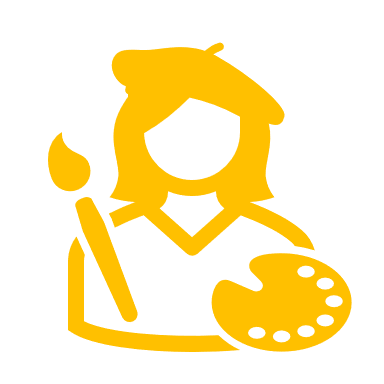 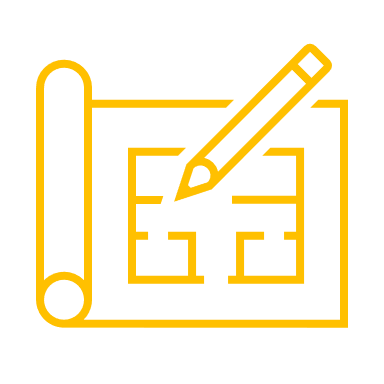 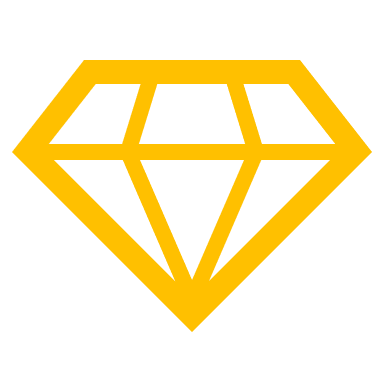 Aila Saloranta 2022
CV CONTENT
Aila Saloranta 2022
CV
- 
Personal details
Aila Saloranta 2022
AT THE TOP OF YOUR CV
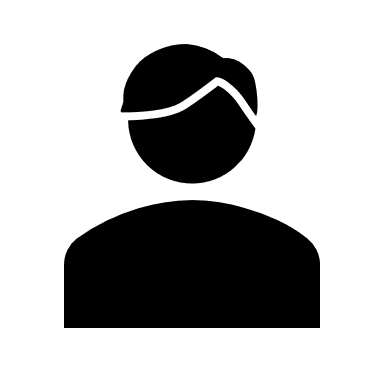 First Name  Last Name
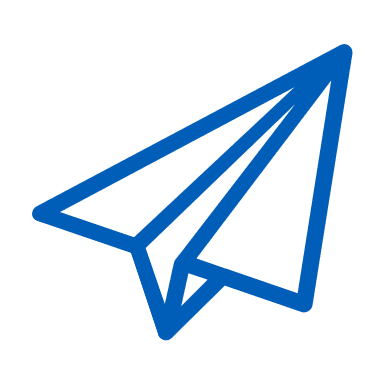 Email address
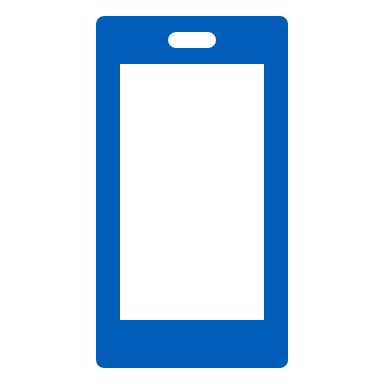 Phone number
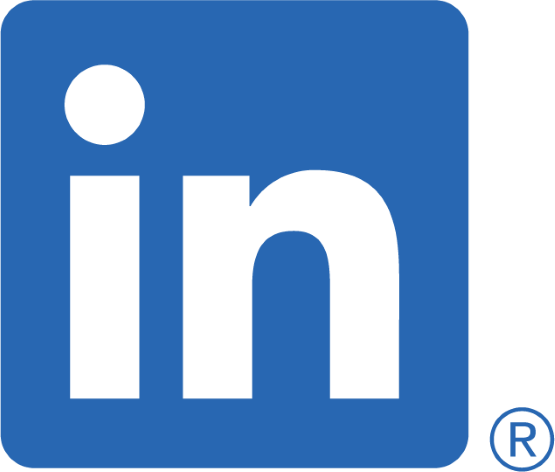 LinkedIn address
Github, portfolio link 
(nationality)
Aila Saloranta 2022
CAREER / SUMMER JOB GOAL
What are your key skills and strengths in this regard?
You can add this title in the beginning of your CV
Use 3 bullet points and tell shortly in a single sentence
What is your next goal in your career and why?
What experience and training do you have in this regard?
Aila Saloranta 2022
CV
- 
Education
Aila Saloranta 2022
WHAT & HOW?
Choose what to highlight: a degree title or an educational institution     the same way throughout the CV
Check the official writing for the degree and the institution
The time can be marked as month/year (e.g. 08/21 – 06/23)
Major, minor, thesis title
GPA only if very good (e.g. 4.4/5.0)
Very special achievements during studies
Aila Saloranta 2022
CV
- 
Work Experience
Aila Saloranta 2022
WHAT & HOW?
Customize
Preferably write only about the experience related to the task
Write in active verbs instead of just listing your tasks
Answered, developed, designed, directed, coordinated
Job description: role, achievements
Oldest experience may be bundled under one heading 
“Other Experience”
Aila Saloranta 2022
CV
– 
IT Skills
Aila Saloranta 2022
WHAT & HOW?
In addition to the skill, state the level of competence, graphically on a scale or verbally (excellent, good, satisfactory, basics)
Try to tell at least those mentioned in the job ad
Common office programs: MsOffice is already default for everyone, but highlight if, for example, you know Excel well
Possible work-related special programs
The programs used at the previous positions, although company-specific, can be helpful to learn new ones
Aila Saloranta 2022
IT SKILLS
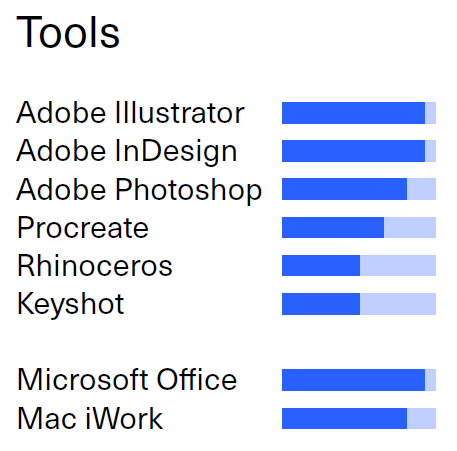 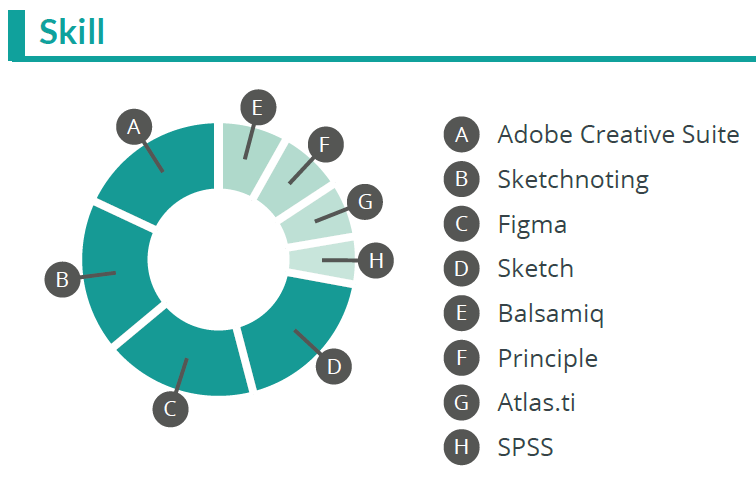 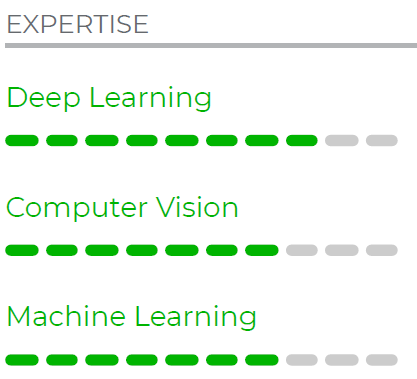 Aila Saloranta 2022
CV
– 
Language Skills
Aila Saloranta 2022
HOW?
Mother tongue first (Native language)
English + others
Describe the level of competence graphically or verbally (excellent, good, satisfactory, basics)
Basics only if the job is connected to that language area
Finnish can be mentioned
No language certificates, but experience from abroad can be mentioned
Aila Saloranta 2022
LANGUAGE SKILLS
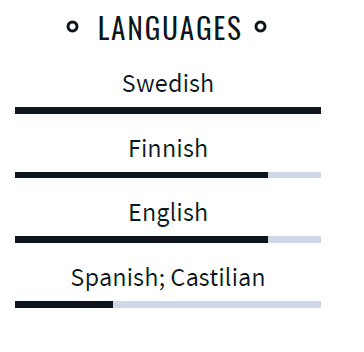 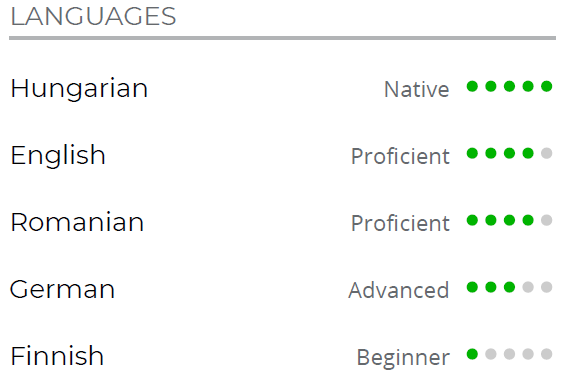 Aila Saloranta 2022
CV 
– 
Other Experience
Aila Saloranta 2022
OTHER EXPERIENCE
Volunteer work
Willingness to help, selflessness, responsibility
Positions of trust
Reliability, meeting practices, community spirit
Conscript / Civil Service (in Finland)
The employer can see that you have already completed any compulsory or voluntary service
Any special skills learned during your service that are useful in working life
Awards & Recognitions
Demonstrate perseverance, skills, ability to achieve goals
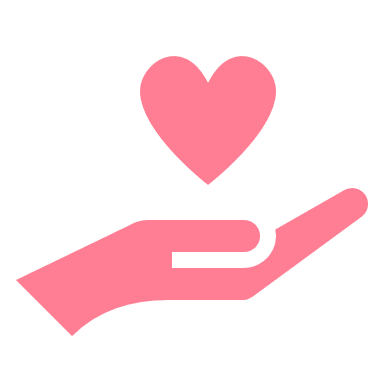 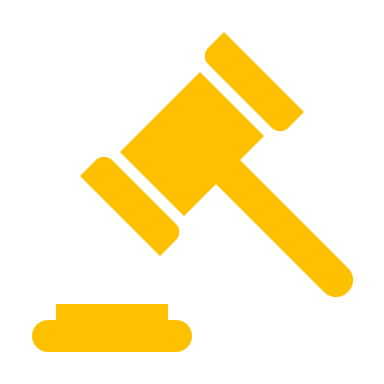 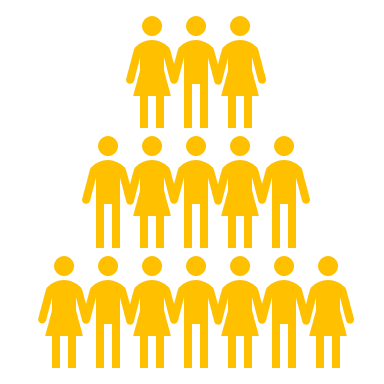 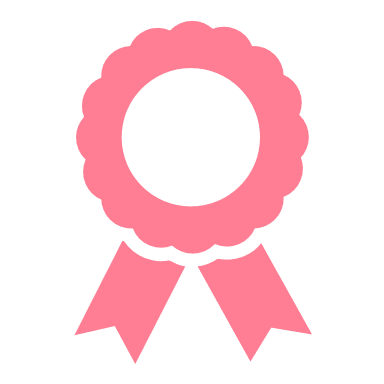 Aila Saloranta 2022
OTHER EXPERIENCE
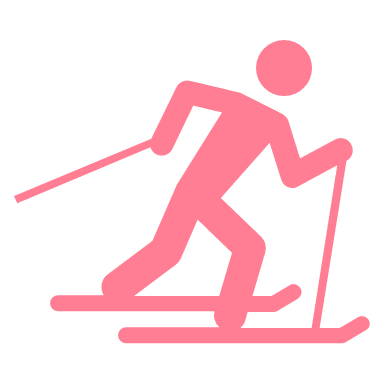 Activities (Hobbies)
Employers see better what kind of person you are
Leadership/teamwork skills by coaching the junior football team, etc.
	Performing skills and perseverance 
E.g. in the field of music, for example by being able to play an instrument
International experience
You can emphasize e.g. you have lived abroad for a long time, worked in international organizations, used foreign languages ​​in everyday life, which are therefore almost at the level of your mother tongue
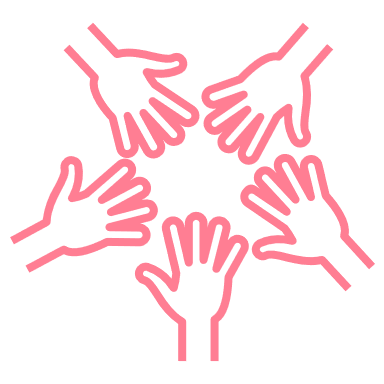 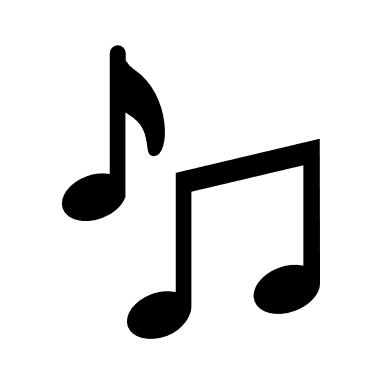 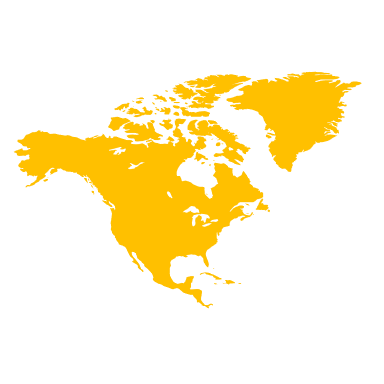 Aila Saloranta 2022
CHECK LIST
Get rid of the clichés of your CV (happy and positive team player), show your personality   
 Tell about the highlights at previous jobs
what did you do, what were you praised for, what are you proud of    
 Spelling – no mistakes at all!   
 Layout! – easy and quick to read, enough “white” space   
 Include keywords in your CV text, especially if you submit  your CV and application online
Aila Saloranta 2022
Cover Letter
Career Design Lab
Aila Saloranta 2023
APPLICATION HEADS FOR THE FUTURE
Motivation!
Future
How and Why?
Present
What?
Past
Aila Saloranta 2022
WHAT IS A GOOD COVER LETTER LIKE?
Aila Saloranta 2022
KNOW THE ORGANIZATION / INDUSTRY
Sellers?
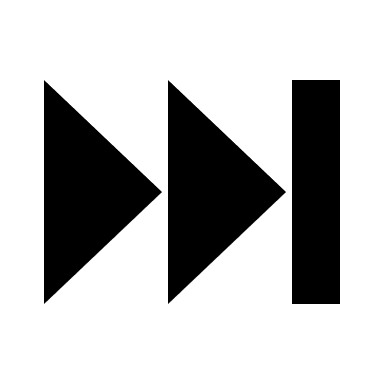 Newcomers?
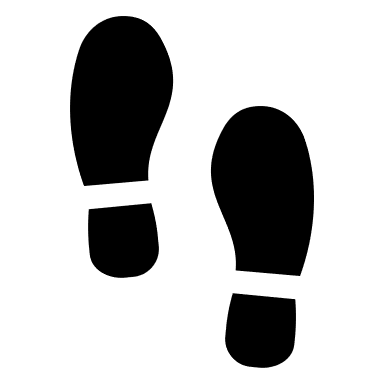 people
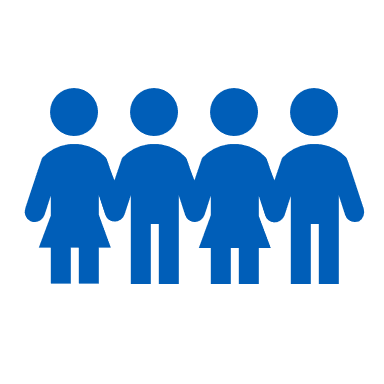 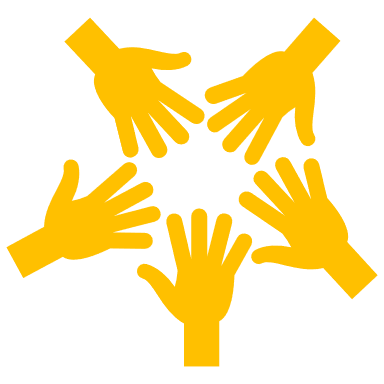 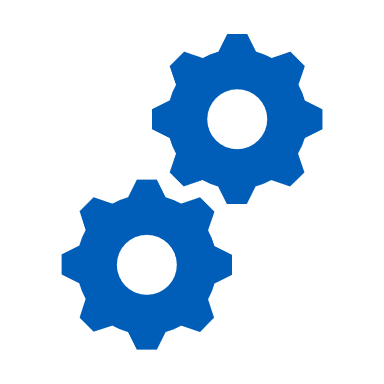 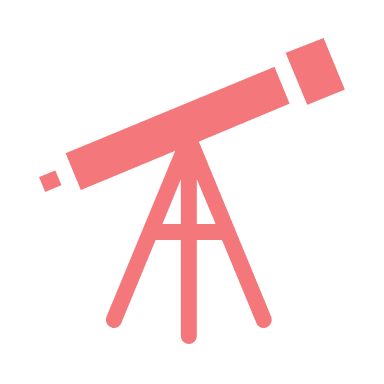 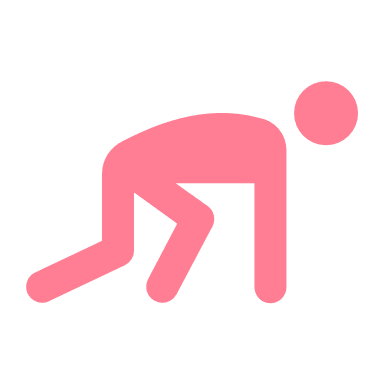 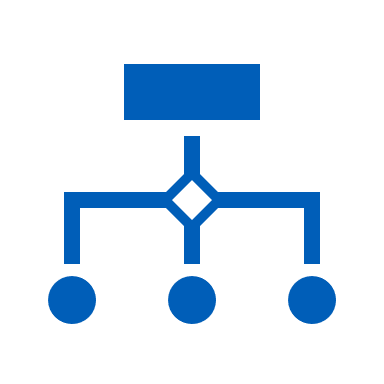 structure
technology
PAST
FUTURE
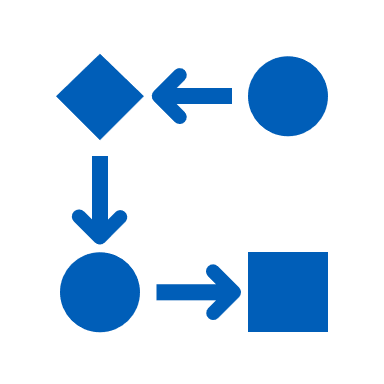 process
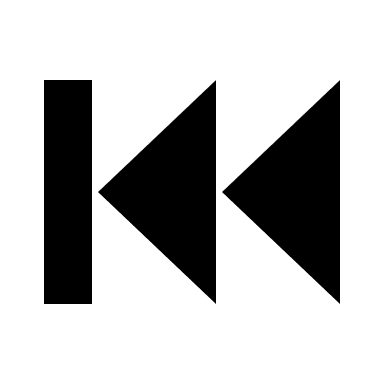 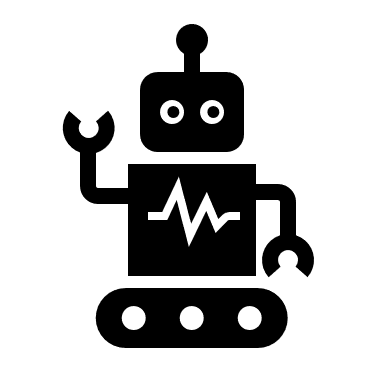 Buyers?
Replacements?
Aila Saloranta 2022
AVOID USING
Never use the word “interesting” or “I'm interested”, because you wouldn't apply if you weren’t interested  
Don’t use the word ‘believe’ or some other cliches“I believe I am a valuable addition to your team, as I am an adaptable team worker, a cheerful customer service representative and a creative problem solver”   
Filler words that don’t tell anything, e.g. As for my work experience, In addition to…   
Pick up concrete examples from your CV content, don’t repeat it!
Aila Saloranta 2022
Cover Letter
The Structure
Aila Saloranta 2022
LETTER FORMAT
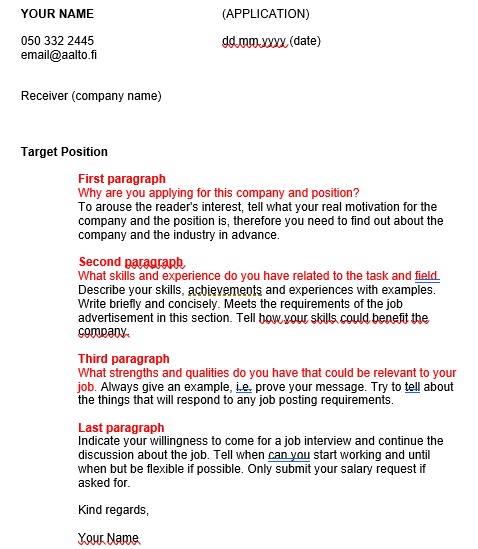 Aila Saloranta 2022
TOP OF THE LETTER
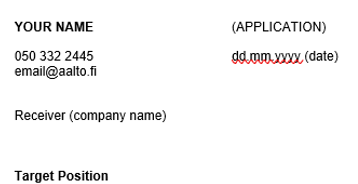 Upper left corner - sender details
First Name Last Name
Phone number
Email address   
Below – receiver details
Company and below the person’s name (if known)
Application and date on the top right/center
Target Position (Name of the position applied for in bold)
Aila Saloranta 2022
Cover Letter
Four 
Paragraphs
Aila Saloranta 2022
PARAGRAPH 1 Why this company and job?
Why am I applying for this company and this place and not to a competitor. Motivation and competence from the point of view of the company's needs.

Right at the beginning of the letter, the recruiter wants to know why you are applying to us.
Aila Saloranta 2022
PARAGRAPH 2 Experience and Education
The second paragraph is about your competence – the essence of the job application.

Don’t repeat your CV, but pick up suitable examples, match the requirements in the job ad
Motivation shows by finding matches related to the task you are applying for
Aila Saloranta 2022
PARAGRAPH 3 You as an employee
The third paragraph is about you at work.
You can highlight the so-called working life skills
Give examples of who you are

Describing your strengths
Prove your characteristics and competences with practical examples
Aila Saloranta 2022
PARAGRAPH 4 Ending
When can I start working? Until what date when applying for a fixed period?
Salary request only when asked for
Phrase e.g. "I’m looking forward to an interview," etc. 
Final greeting e.g. "Kind regards" and under your name
Attachments (CV, any other attachments requested in the notification)
Aila Saloranta 2022
Cover Letter
Skills
Aila Saloranta 2022
SKILLS – INCLUDED IN EXPERIENCE?
Project implementation Skills in communication, management and negotiation
Data Analysis and Reporting Data Management and Visualization Skills, Data-Based Decision Making, Excel Skills
Ability to adapt to change Things are changing and evolving at a tremendous pace, flexibility
Ability to develop processes Have you been involved in the development of processes, your role, your responsibilities, the results
Aila Saloranta 2022
SKILLS – IMPORTANT NOWADAYS?
Rule of thumb Mention skills in your CV, open through examples in more detail in the application
Teamwork
Emotional Skills / Empathy The ability to recognize and understand other people's emotions and mind movements, of great importance as teleworking and digitalization increase
Problem-solving skills Explain through examples how you have solved problem situations
Planning and organizing skills Managing one's own work, client projects, ability to plan one's own and others' work, realistic scheduling, goal setting, delegating tasks
Aila Saloranta 2022
SOFT SKILLS
Great importance in working life today Did your job require the following?
Ethics
Reliability
Responsibility
Proactivity
Empathy
Stress management
A positive attitude
Adaptability & flexibility
Honesty & straightforwardness
Aila Saloranta 2022
CV & COVER LETTER ON JOBTEASER
CV in Englishhttps://aalto.jobteaser.com/en/handbook/articles/16483?school_id=5936&from_theme=true
Cover Letter in Englishhttps://aalto.jobteaser.com/en/handbook/articles/16484?school_id=5936&from_theme=true
CV in Finnishhttps://aalto.jobteaser.com/fi/handbook/articles/16483?action=index&controller=handbook%2Fmenu_items&i18n_locale=en&school_id=5936&from_theme=true
Cover Letter in Finnishhttps://aalto.jobteaser.com/fi/handbook/articles/16484?school_id=5936&from_theme=true
Aila Saloranta 2022
LEARN MORE 
& STAY IN TOUCH
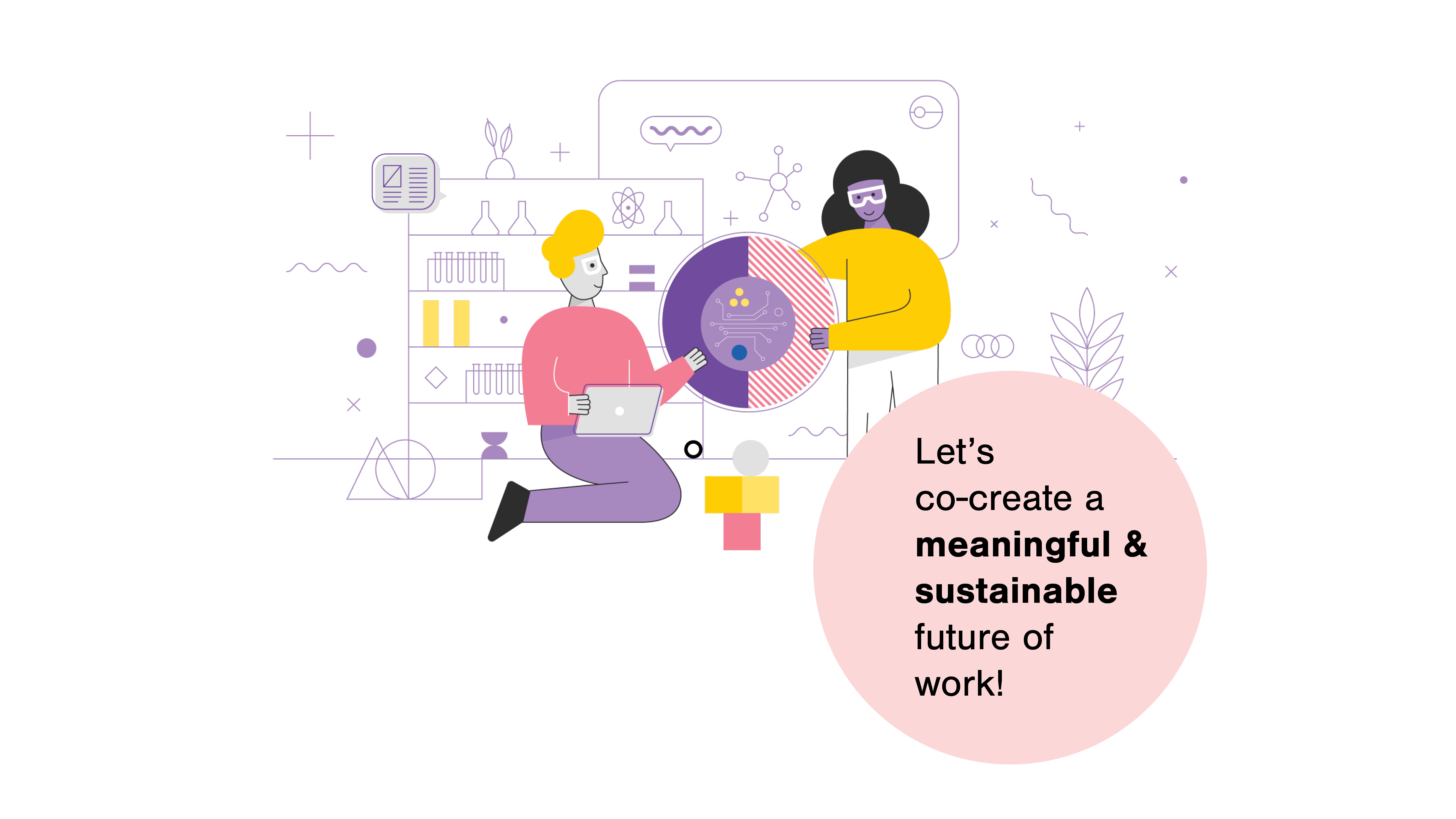 https://careerdesignlab.aalto.fi
careerservices@aalto.fi